Trends in Assessment:
Enduring Principles, Emerging Opportunities
Stephen P. Hundley, Ph.D.
Founding Executive Director, Center for Leading Improvements in Higher Education
Professor of Organizational Leadership
Chair, Assessment Institute in Indianapolis
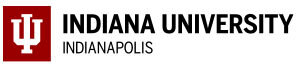 IUPUI
Session Resources
Website:

https://go.iu.edu/8our 

QR Code:
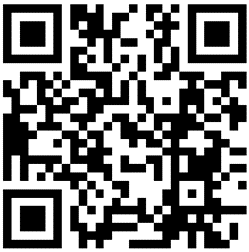 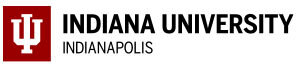 IUPUI
About Stephen
Professor of Organizational Leadership

Serve as Founding Executive Director of the Center for Leading Improvements in Higher Education:
	Chair of the Assessment Institute in Indianapolis, Editor of Assessment 	Update, Series Editor of the Assessment and Improvement book series, and 	Host of Leading Improvements in Higher Education podcast

Prior leadership roles:  Program Director, Department Chair, Associate Dean, Interim Dean, Associate Vice Chancellor, Interim Chief Enrollment Officer, and Senior Advisor to the Chancellor
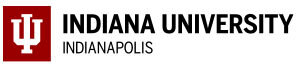 IUPUI
Learning Goals for Our Time Together
Upon conclusion of this session, you should be able to:

Explain the importance of assessment and its significance to higher education

Identify some enduring principles related to assessment

Describe some emerging opportunities for assessment

Promote a culture of assessment and improvement in your context

Use resources from the Assessment Institute in Indianapolis and elsewhere
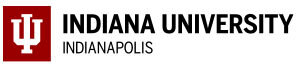 IUPUI
About the Assessment Institute in Indianapolis
The oldest and largest U.S. event focused on assessment and improvement

Assessment Update, a bimonthly periodical with Wiley

Assessment and Improvement Book Series with Routledge/Taylor & Francis

Leading Improvements in Higher Education podcast

Free Webinar Series offered from throughout the year via Zoom

Partnerships with several national associations and research organizations

Resources:  go.iu.edu/assessmentinstitute
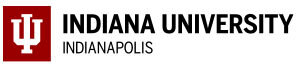 IUPUI
[Speaker Notes: Core campus, and one of 7 campuses, of Indiana University.
IUPUI was founded in 1969 and is the result of a merger of the Purdue Indianapolis Extension Center and Indiana University Indianapolis
Offers more than 450 undergraduate, graduate, and professional programs from Indiana University and Purdue University.
29,000+ students
More than 8,000 faculty and staff
We are a Division I school (Horizon League) and offer 16 varsity teams.]
Initial Discussion
What is assessment?  
Why is assessment important?  
How is assessment used in your context?
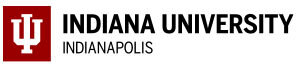 IUPUI
Enduring Principles
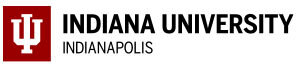 IUPUI
Definition/Purpose of Assessment
Systematic analysis of credible evidence involving:
Resources (faculty, students, facilities, budgets, etc.)
Processes (curriculum, teaching, instructional technology, services, etc.)
Outcomes (learning, program effectiveness, institutional effectiveness, etc.)

To improve:
Institution-level instruction
Program-level instruction
Course- and activity-level instruction
Assignment-level instruction
Services, experiences, and operations in higher education
Student learning and success
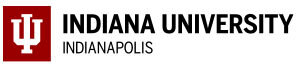 IUPUI
[Speaker Notes: Core campus, and one of 7 campuses, of Indiana University.
IUPUI was founded in 1969 and is the result of a merger of the Purdue Indianapolis Extension Center and Indiana University Indianapolis
Offers more than 450 undergraduate, graduate, and professional programs from Indiana University and Purdue University.
29,000+ students
More than 8,000 faculty and staff
We are a Division I school (Horizon League) and offer 16 varsity teams.]
Watchwords for Higher Education in 2024
Relevance


Evidence


Perseverance
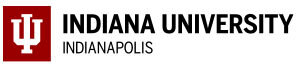 IUPUI
[Speaker Notes: Core campus, and one of 7 campuses, of Indiana University.
IUPUI was founded in 1969 and is the result of a merger of the Purdue Indianapolis Extension Center and Indiana University Indianapolis
Offers more than 450 undergraduate, graduate, and professional programs from Indiana University and Purdue University.
29,000+ students
More than 8,000 faculty and staff
We are a Division I school (Horizon League) and offer 16 varsity teams.]
Significance of Assessment
Concern about the real costs of college

Concern about the opportunity costs of college

Concern about evidence of collegiate outcomes

Concern about governmental, employer, and societal expectations of graduates

Concern about the return-on-investment of a college degree

Other concerns?
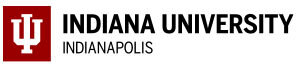 IUPUI
[Speaker Notes: Core campus, and one of 7 campuses, of Indiana University.
IUPUI was founded in 1969 and is the result of a merger of the Purdue Indianapolis Extension Center and Indiana University Indianapolis
Offers more than 450 undergraduate, graduate, and professional programs from Indiana University and Purdue University.
29,000+ students
More than 8,000 faculty and staff
We are a Division I school (Horizon League) and offer 16 varsity teams.]
Significance of Assessment
Feedback from stakeholders

Productivity measures and cost analyses

Accreditation, program review, and peer review feedback

Rankings, reputation, and stakeholder engagement 

Student achievement of learning outcomes:
	What do we want students to know/be able to do upon completion of ___?
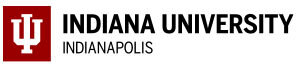 IUPUI
[Speaker Notes: Core campus, and one of 7 campuses, of Indiana University.
IUPUI was founded in 1969 and is the result of a merger of the Purdue Indianapolis Extension Center and Indiana University Indianapolis
Offers more than 450 undergraduate, graduate, and professional programs from Indiana University and Purdue University.
29,000+ students
More than 8,000 faculty and staff
We are a Division I school (Horizon League) and offer 16 varsity teams.]
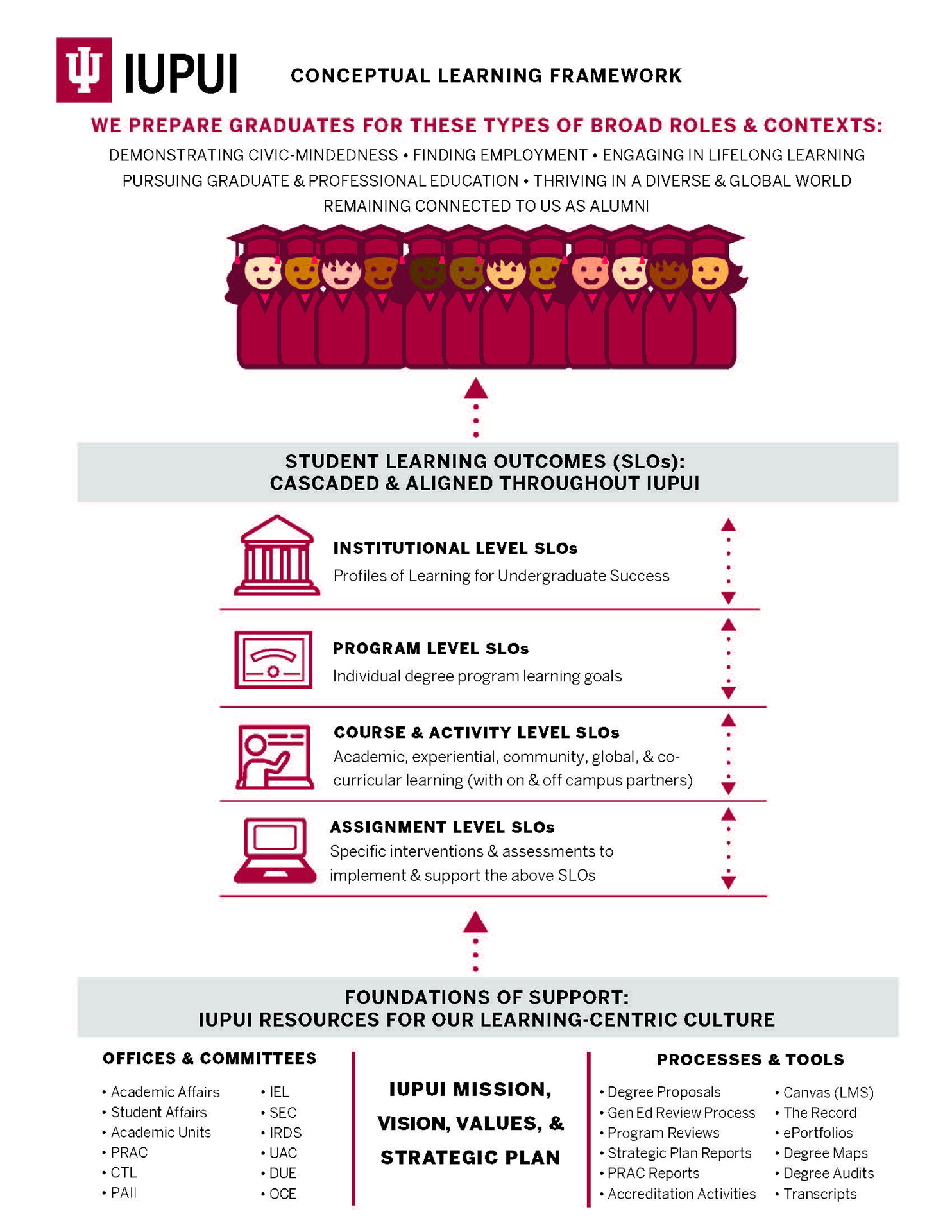 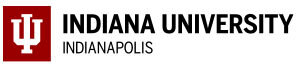 IUPUI
[Speaker Notes: Core campus, and one of 7 campuses, of Indiana University.
IUPUI was founded in 1969 and is the result of a merger of the Purdue Indianapolis Extension Center and Indiana University Indianapolis
Offers more than 450 undergraduate, graduate, and professional programs from Indiana University and Purdue University.
29,000+ students
More than 8,000 faculty and staff
We are a Division I school (Horizon League) and offer 16 varsity teams.]
Goals for Higher Education Graduates
Demonstrating civic mindedness

Finding employment

Engaging in lifelong learning

Pursuing graduate and professional education

Thriving in a diverse and global world

Remaining connected to us as alumni
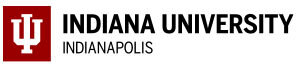 IUPUI
[Speaker Notes: Core campus, and one of 7 campuses, of Indiana University.
IUPUI was founded in 1969 and is the result of a merger of the Purdue Indianapolis Extension Center and Indiana University Indianapolis
Offers more than 450 undergraduate, graduate, and professional programs from Indiana University and Purdue University.
29,000+ students
More than 8,000 faculty and staff
We are a Division I school (Horizon League) and offer 16 varsity teams.]
Institutional-level Student Learning Outcomes
What we expect students of any program to know and be able to do at the time of graduation from our institution

These institutional student learning outcomes are often introduced in First Year Experiences and General Education Courses

They get reinforced in discipline-specific, inter- and multi-disciplinary courses, and through other venues for learning, including the co-curriculum

Example:  Our campus’ Profiles of Learning for Undergraduate Success
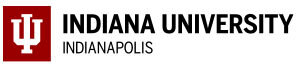 IUPUI
[Speaker Notes: Core campus, and one of 7 campuses, of Indiana University.
IUPUI was founded in 1969 and is the result of a merger of the Purdue Indianapolis Extension Center and Indiana University Indianapolis
Offers more than 450 undergraduate, graduate, and professional programs from Indiana University and Purdue University.
29,000+ students
More than 8,000 faculty and staff
We are a Division I school (Horizon League) and offer 16 varsity teams.]
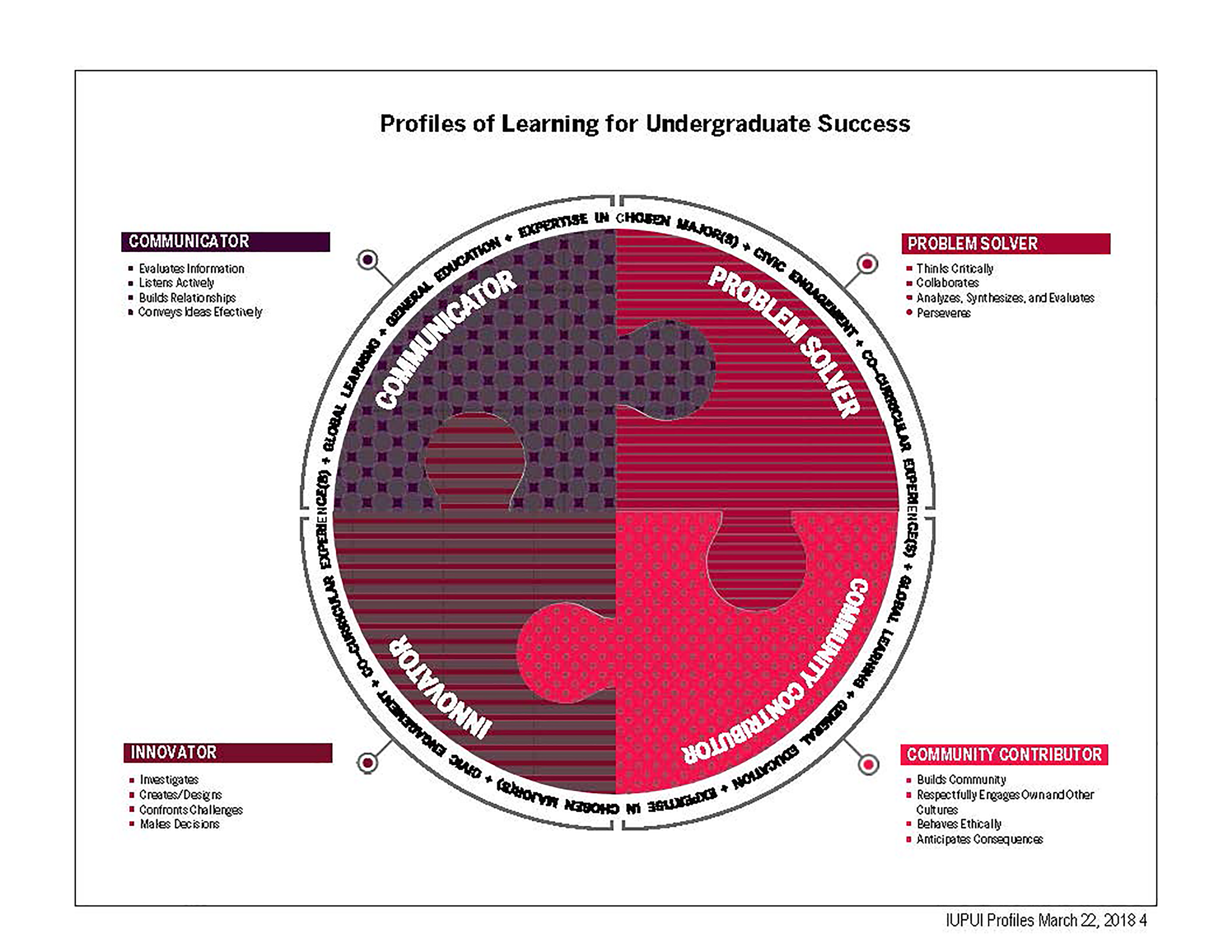 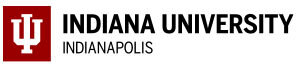 IUPUI
[Speaker Notes: Core campus, and one of 7 campuses, of Indiana University.
IUPUI was founded in 1969 and is the result of a merger of the Purdue Indianapolis Extension Center and Indiana University Indianapolis
Offers more than 450 undergraduate, graduate, and professional programs from Indiana University and Purdue University.
29,000+ students
More than 8,000 faculty and staff
We are a Division I school (Horizon League) and offer 16 varsity teams.]
Program-level Student Learning Outcomes
What students should know and be able to do upon completion of a specific academic program (degree, certificate, minor, or credential)

Program-level learning outcomes should be derived from and aligned with institutional-level learning outcomes

Curriculum mapping is a useful way to identify the courses in which learning outcomes get introduced, reinforced, and/or assessed

Program-level learning outcomes also inform course- and activity-level learning outcomes
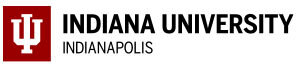 IUPUI
[Speaker Notes: Core campus, and one of 7 campuses, of Indiana University.
IUPUI was founded in 1969 and is the result of a merger of the Purdue Indianapolis Extension Center and Indiana University Indianapolis
Offers more than 450 undergraduate, graduate, and professional programs from Indiana University and Purdue University.
29,000+ students
More than 8,000 faculty and staff
We are a Division I school (Horizon League) and offer 16 varsity teams.]
Course- and Activity-level Student Learning Outcomes
These include academic, experiential, community, global, and co-curricular learning (with on- and off-campus partners)

Course-level learning outcomes should be derived from and aligned with the program- and institutional-level learning outcomes

Activity-level learning outcomes are the comparable interventions occurring in out-of-class settings

Issues include course creep, multi-section alignment, and instructor style and emphasis
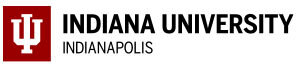 IUPUI
[Speaker Notes: Core campus, and one of 7 campuses, of Indiana University.
IUPUI was founded in 1969 and is the result of a merger of the Purdue Indianapolis Extension Center and Indiana University Indianapolis
Offers more than 450 undergraduate, graduate, and professional programs from Indiana University and Purdue University.
29,000+ students
More than 8,000 faculty and staff
We are a Division I school (Horizon League) and offer 16 varsity teams.]
Assignment-level Student Learning Outcomes
Assignments are ways in which course-level learning is assessed

Quality of assignment design and explicit relationship to learning goals are necessary (e.g., Transparency in Learning and Teaching, or TiLT; use of rubrics)

Everything we ask students to do, assignment-wise, should intentionally scaffold to a course-level learning goal

Issues include clarity of assignment, implementation fidelity, and periodic review of all assignments in courses/programs to ensure intended instructional approaches are appropriate (e.g., individual vs. group work; foundation-intermediate-advanced assignments; use of High Impact Practices, or HIPs)
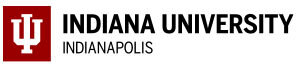 IUPUI
[Speaker Notes: Core campus, and one of 7 campuses, of Indiana University.
IUPUI was founded in 1969 and is the result of a merger of the Purdue Indianapolis Extension Center and Indiana University Indianapolis
Offers more than 450 undergraduate, graduate, and professional programs from Indiana University and Purdue University.
29,000+ students
More than 8,000 faculty and staff
We are a Division I school (Horizon League) and offer 16 varsity teams.]
Foundations of Support
Mission, vision, values, and strategic plan

Offices and committees

Processes and tools

Integrative aspects of all of these

Includes an understanding of our collective responsibilities to promote a culture of relevance, evidence, and perseverance
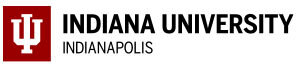 IUPUI
[Speaker Notes: Core campus, and one of 7 campuses, of Indiana University.
IUPUI was founded in 1969 and is the result of a merger of the Purdue Indianapolis Extension Center and Indiana University Indianapolis
Offers more than 450 undergraduate, graduate, and professional programs from Indiana University and Purdue University.
29,000+ students
More than 8,000 faculty and staff
We are a Division I school (Horizon League) and offer 16 varsity teams.]
Planning, Goal Setting, 
and Resourcing
Promoting a Culture of 
Relevance, Evidence, and Perseverance
Culture of:

Relevance

Evidence

Perseverance
Making
Improvements
Implementing
Interventions
Assessing and Evaluating
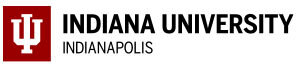 IUPUI
[Speaker Notes: Core campus, and one of 7 campuses, of Indiana University.
IUPUI was founded in 1969 and is the result of a merger of the Purdue Indianapolis Extension Center and Indiana University Indianapolis
Offers more than 450 undergraduate, graduate, and professional programs from Indiana University and Purdue University.
29,000+ students
More than 8,000 faculty and staff
We are a Division I school (Horizon League) and offer 16 varsity teams.]
Planning, Goal Setting, 
and Resourcing
Promoting a Culture of 
Relevance, Evidence, and Perseverance
Culture of:

Relevance

Evidence

Perseverance
Making
Improvements
Implementing
Interventions
Assessing and Evaluating
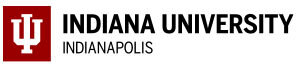 IUPUI
[Speaker Notes: Core campus, and one of 7 campuses, of Indiana University.
IUPUI was founded in 1969 and is the result of a merger of the Purdue Indianapolis Extension Center and Indiana University Indianapolis
Offers more than 450 undergraduate, graduate, and professional programs from Indiana University and Purdue University.
29,000+ students
More than 8,000 faculty and staff
We are a Division I school (Horizon League) and offer 16 varsity teams.]
Planning, Goal Setting, and Resourcing
Mission/vision/values and strategic/academic/enrollment plans to inform goals for student learning and success across “altitudes” and contexts

Develop/revise learning goals to articulate what students should know/do as a result of completing a program/course/assignment/experience

Use a program curriculum map to identify where learning goals get introduced, reinforced, and assessed, including an assessment schedule

Secure and (re)allocate resources to support plans and goals
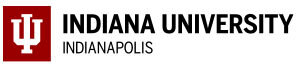 IUPUI
[Speaker Notes: Core campus, and one of 7 campuses, of Indiana University.
IUPUI was founded in 1969 and is the result of a merger of the Purdue Indianapolis Extension Center and Indiana University Indianapolis
Offers more than 450 undergraduate, graduate, and professional programs from Indiana University and Purdue University.
29,000+ students
More than 8,000 faculty and staff
We are a Division I school (Horizon League) and offer 16 varsity teams.]
Example Program-Level Goals (Organizational Leadership)
Upon completion of the B.S. in Organizational Leadership, students should:
Provide leadership for processes and functions within an organization.
Identify and apply leadership styles appropriate to a given context.
Determine how political, economic, societal, global, and technological issues and trends affect organizations.
Promote inclusive, ethical, and sustainable organizational cultures.
Conduct organizational research to inform leadership decision-making.
Communicate effectively for a variety of purposes, audiences, and contexts.
Function effectively as a member of an interdependent team.
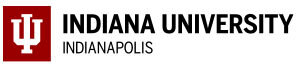 IUPUI
[Speaker Notes: Core campus, and one of 7 campuses, of Indiana University.
IUPUI was founded in 1969 and is the result of a merger of the Purdue Indianapolis Extension Center and Indiana University Indianapolis
Offers more than 450 undergraduate, graduate, and professional programs from Indiana University and Purdue University.
29,000+ students
More than 8,000 faculty and staff
We are a Division I school (Horizon League) and offer 16 varsity teams.]
Example Curriculum and Assessment Map (Organizational Leadership)
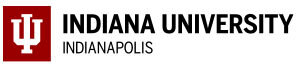 IUPUI
Planning, Goal Setting, 
and Resourcing
Promoting a Culture of 
Relevance, Evidence, and Perseverance
Culture of:

Relevance

Evidence

Perseverance
Making
Improvements
Implementing
Interventions
Assessing and Evaluating
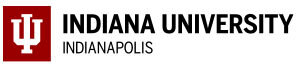 IUPUI
[Speaker Notes: Core campus, and one of 7 campuses, of Indiana University.
IUPUI was founded in 1969 and is the result of a merger of the Purdue Indianapolis Extension Center and Indiana University Indianapolis
Offers more than 450 undergraduate, graduate, and professional programs from Indiana University and Purdue University.
29,000+ students
More than 8,000 faculty and staff
We are a Division I school (Horizon League) and offer 16 varsity teams.]
Implementing Evidence-Informed Interventions
Implement goals for learning using evidence-informed interventions

Interventions can come from:
Faculty, staff, and subject matter experts locally
Disciplinary or professional standards 
Trends in higher education (e.g., HIPs, TiLT, VALUE rubric use)

Informed by a review of:
Assessment findings and other internal sources of evidence
Scholarship of Teaching and Learning
Discipline-Based Educational Research
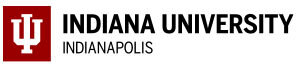 IUPUI
[Speaker Notes: Core campus, and one of 7 campuses, of Indiana University.
IUPUI was founded in 1969 and is the result of a merger of the Purdue Indianapolis Extension Center and Indiana University Indianapolis
Offers more than 450 undergraduate, graduate, and professional programs from Indiana University and Purdue University.
29,000+ students
More than 8,000 faculty and staff
We are a Division I school (Horizon League) and offer 16 varsity teams.]
Example:  High Impact Practices (HIPs)
First-Year Seminars and Experiences
Common Intellectual Experiences
Learning Communities
Writing-Intensive Courses
Collaborative Assignments and Projects
Undergraduate Research
Diversity/Global Learning
Service Learning and Community-Based Learning
Internships
Capstone Courses and Projects
ePortfolios
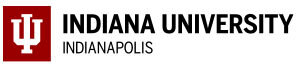 IUPUI
[Speaker Notes: Core campus, and one of 7 campuses, of Indiana University.
IUPUI was founded in 1969 and is the result of a merger of the Purdue Indianapolis Extension Center and Indiana University Indianapolis
Offers more than 450 undergraduate, graduate, and professional programs from Indiana University and Purdue University.
29,000+ students
More than 8,000 faculty and staff
We are a Division I school (Horizon League) and offer 16 varsity teams.]
Elements of HIPs
Performance expectations set at appropriately high levels

Significant investment of concentrated effort by students over an extended time

Interactions with faculty and peers about substantive matters

Experiences with diversity, wherein students are exposed to and must contend with people and circumstances that differ from those with which students are familiar
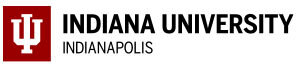 IUPUI
[Speaker Notes: Core campus, and one of 7 campuses, of Indiana University.
IUPUI was founded in 1969 and is the result of a merger of the Purdue Indianapolis Extension Center and Indiana University Indianapolis
Offers more than 450 undergraduate, graduate, and professional programs from Indiana University and Purdue University.
29,000+ students
More than 8,000 faculty and staff
We are a Division I school (Horizon League) and offer 16 varsity teams.]
Elements of HIPs (continued)
Frequent, timely, and constructive feedback

Opportunities to discover relevance of learning through real-world work 

Public demonstration of competence

Periodic, structured opportunities to reflect and integrate learning

Making a difference for others 

Agency and accomplishment
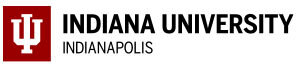 IUPUI
[Speaker Notes: Core campus, and one of 7 campuses, of Indiana University.
IUPUI was founded in 1969 and is the result of a merger of the Purdue Indianapolis Extension Center and Indiana University Indianapolis
Offers more than 450 undergraduate, graduate, and professional programs from Indiana University and Purdue University.
29,000+ students
More than 8,000 faculty and staff
We are a Division I school (Horizon League) and offer 16 varsity teams.]
Some Issues Related to HIPs
Advancing Equity

Assuring Fidelity

Achieving Scale

Assessing and Evaluating Learning Progress and Outcomes
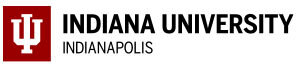 IUPUI
[Speaker Notes: Core campus, and one of 7 campuses, of Indiana University.
IUPUI was founded in 1969 and is the result of a merger of the Purdue Indianapolis Extension Center and Indiana University Indianapolis
Offers more than 450 undergraduate, graduate, and professional programs from Indiana University and Purdue University.
29,000+ students
More than 8,000 faculty and staff
We are a Division I school (Horizon League) and offer 16 varsity teams.]
Planning, Goal Setting, 
and Resourcing
Promoting a Culture of 
Relevance, Evidence, and Perseverance
Culture of:

Relevance

Evidence

Perseverance
Making
Improvements
Implementing
Interventions
Assessing and Evaluating
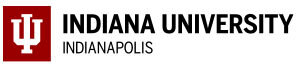 IUPUI
[Speaker Notes: Core campus, and one of 7 campuses, of Indiana University.
IUPUI was founded in 1969 and is the result of a merger of the Purdue Indianapolis Extension Center and Indiana University Indianapolis
Offers more than 450 undergraduate, graduate, and professional programs from Indiana University and Purdue University.
29,000+ students
More than 8,000 faculty and staff
We are a Division I school (Horizon League) and offer 16 varsity teams.]
Assessing and Evaluating Progress and Outcomes
Assessment tends to focus on group or cohort performance
Understanding strengths and weaknesses to identify trends over time
Collaborating across courses, programs, and the institution
Applying professional judgement to evaluate findings and plan actions

Assessment measures need to be relevant to goals and employ a blend of:
Direct evidence of learning
Indirect evidence of learning
Quantitative sources
Qualitative sources
The next slide lists some of these
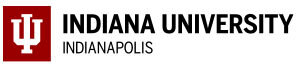 IUPUI
[Speaker Notes: Core campus, and one of 7 campuses, of Indiana University.
IUPUI was founded in 1969 and is the result of a merger of the Purdue Indianapolis Extension Center and Indiana University Indianapolis
Offers more than 450 undergraduate, graduate, and professional programs from Indiana University and Purdue University.
29,000+ students
More than 8,000 faculty and staff
We are a Division I school (Horizon League) and offer 16 varsity teams.]
Student Learning Measures
Relevant, Direct, Indirect, Quantitative, and Qualitative
Often these are Authentic and Embedded and reflected in Assessment Plans
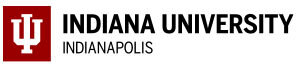 IUPUI
Planning, Goal Setting, 
and Resourcing
Promoting a Culture of 
Relevance, Evidence, and Perseverance
Culture of:

Relevance

Evidence

Perseverance
Making
Improvements
Implementing
Interventions
Assessing and Evaluating
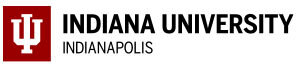 IUPUI
[Speaker Notes: Core campus, and one of 7 campuses, of Indiana University.
IUPUI was founded in 1969 and is the result of a merger of the Purdue Indianapolis Extension Center and Indiana University Indianapolis
Offers more than 450 undergraduate, graduate, and professional programs from Indiana University and Purdue University.
29,000+ students
More than 8,000 faculty and staff
We are a Division I school (Horizon League) and offer 16 varsity teams.]
Making Ongoing Improvements
Reporting to internal constituents

Demonstrating accountability to external stakeholders

Proposing improvement initiatives based on assessment findings

Improving instructional contexts (programs, courses, services, etc.) and assessment methods

Using results of improvement to inform subsequent planning, goal setting, and resourcing activities (a recursive cycle)
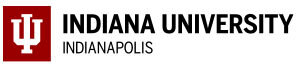 IUPUI
[Speaker Notes: Core campus, and one of 7 campuses, of Indiana University.
IUPUI was founded in 1969 and is the result of a merger of the Purdue Indianapolis Extension Center and Indiana University Indianapolis
Offers more than 450 undergraduate, graduate, and professional programs from Indiana University and Purdue University.
29,000+ students
More than 8,000 faculty and staff
We are a Division I school (Horizon League) and offer 16 varsity teams.]
Reporting Assessment Outcomes:  4 Key Questions
What did you do? (process)

What did you learn from it? (assessment results)

What changes did you make because of your findings? (improvement)

What were the results of those changes? (closing the loop)
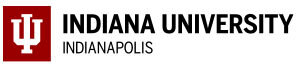 IUPUI
Summary of Enduring Principles
Defining assessment, including its significance and contexts

Setting goals for learning at multiple levels and resourcing those goals

Designing evidence-informed interventions to achieve learning goals

Assessing student learning outcomes using credible evidence that is relevant and uses direct, indirect, quantitative, and qualitative methods

Evaluating assessment findings by applying professional judgment

Using assessment findings to drive improvements on an ongoing basis
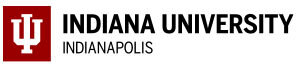 IUPUI
[Speaker Notes: Core campus, and one of 7 campuses, of Indiana University.
IUPUI was founded in 1969 and is the result of a merger of the Purdue Indianapolis Extension Center and Indiana University Indianapolis
Offers more than 450 undergraduate, graduate, and professional programs from Indiana University and Purdue University.
29,000+ students
More than 8,000 faculty and staff
We are a Division I school (Horizon League) and offer 16 varsity teams.]
Emerging Opportunities
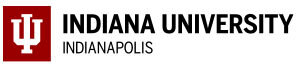 IUPUI
Trends in Assessment:
Ideas, Opportunities, and Issues for Higher Education
Periodic volume encapsulating enduring and emerging trends in teaching, learning, assessment, and improvement

2nd Edition (released October 2023) features 50+ contributors, many of whom serve as organizers and partners of the Assessment Institute in Indianapolis

Accompanying resources:  go.iu.edu/trends
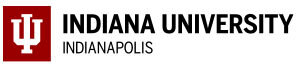 IUPUI
[Speaker Notes: Core campus, and one of 7 campuses, of Indiana University.
IUPUI was founded in 1969 and is the result of a merger of the Purdue Indianapolis Extension Center and Indiana University Indianapolis
Offers more than 450 undergraduate, graduate, and professional programs from Indiana University and Purdue University.
29,000+ students
More than 8,000 faculty and staff
We are a Division I school (Horizon League) and offer 16 varsity teams.]
Meta-Trends in Assessment
Meta-Trends in assessment organized around these themes recurring throughout Trends in Assessment and elsewhere:

Student Success

Teaching and Learning

Professional Development

Assessment and Improvement
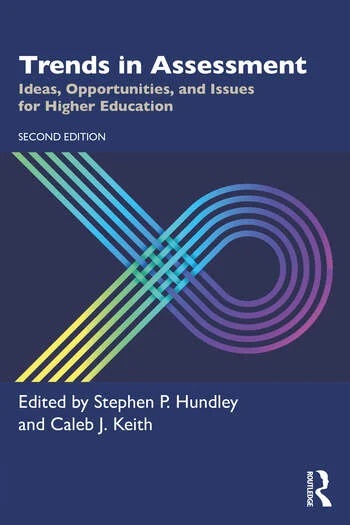 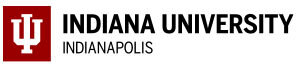 IUPUI
[Speaker Notes: Core campus, and one of 7 campuses, of Indiana University.
IUPUI was founded in 1969 and is the result of a merger of the Purdue Indianapolis Extension Center and Indiana University Indianapolis
Offers more than 450 undergraduate, graduate, and professional programs from Indiana University and Purdue University.
29,000+ students
More than 8,000 faculty and staff
We are a Division I school (Horizon League) and offer 16 varsity teams.]
Meta-Trends:  Student Success
Meta-Trend 1: 
	Foster opportunities to intentionally integrate diversity, equity, and 	inclusion in our work

Meta-Trend 2: 
	Collaborate with students—as learning partners—to advance student 	learning and success

Meta-Trend 3: 
     Support the holistic development of students, including their personal,     	academic, and professional needs and identities
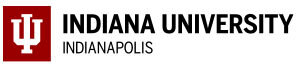 IUPUI
[Speaker Notes: Core campus, and one of 7 campuses, of Indiana University.
IUPUI was founded in 1969 and is the result of a merger of the Purdue Indianapolis Extension Center and Indiana University Indianapolis
Offers more than 450 undergraduate, graduate, and professional programs from Indiana University and Purdue University.
29,000+ students
More than 8,000 faculty and staff
We are a Division I school (Horizon League) and offer 16 varsity teams.]
Meta-Trends:  Teaching and Learning
Meta-Trend 4: 
	Focus on quality and fidelity in designing and implementing learning 	experiences

Meta-Trend 5: 
	Engage stakeholders throughout the learning enterprise, including in 	curricular, cocurricular, community, and experiential settings

Meta-Trend 6: 
     	Use inclusive sources and credible evidence in assessing learning
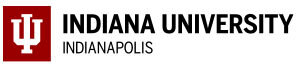 IUPUI
[Speaker Notes: Core campus, and one of 7 campuses, of Indiana University.
IUPUI was founded in 1969 and is the result of a merger of the Purdue Indianapolis Extension Center and Indiana University Indianapolis
Offers more than 450 undergraduate, graduate, and professional programs from Indiana University and Purdue University.
29,000+ students
More than 8,000 faculty and staff
We are a Division I school (Horizon League) and offer 16 varsity teams.]
Meta-Trends:  Professional Development
Meta-Trend 7: 
	Build capacity for assessment through professional development, 	rewards, and recognition
	

Meta-Trend 8: 
	Promote institutional cultures to sustain, scale, and improve learning 	interventions
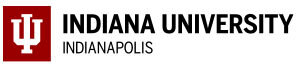 IUPUI
[Speaker Notes: Core campus, and one of 7 campuses, of Indiana University.
IUPUI was founded in 1969 and is the result of a merger of the Purdue Indianapolis Extension Center and Indiana University Indianapolis
Offers more than 450 undergraduate, graduate, and professional programs from Indiana University and Purdue University.
29,000+ students
More than 8,000 faculty and staff
We are a Division I school (Horizon League) and offer 16 varsity teams.]
Meta-Trends:  Assessment and Improvement
Meta-Trend 9: 
	Appreciate the role assessment contributes to understanding and 	improving the higher education ecosystem
	

Meta-Trend 10: 
	Recognize that assessment remains a work-in-progress, reliant on 	individual and collective efforts to achieve its potential
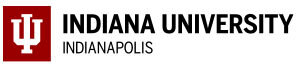 IUPUI
[Speaker Notes: Core campus, and one of 7 campuses, of Indiana University.
IUPUI was founded in 1969 and is the result of a merger of the Purdue Indianapolis Extension Center and Indiana University Indianapolis
Offers more than 450 undergraduate, graduate, and professional programs from Indiana University and Purdue University.
29,000+ students
More than 8,000 faculty and staff
We are a Division I school (Horizon League) and offer 16 varsity teams.]
Crosscutting Themes in Trends in Assessment
Clarifying, implementing, and assessing specific goals for learning

Engaging students in the teaching and learning process

Encouraging the use of evidence-informed High Impact Practices

Centering equity in our work

An undercurrent of all the Trends in Assessment is 
promoting inclusive instructional contexts for students
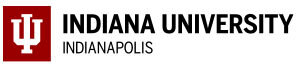 IUPUI
[Speaker Notes: Core campus, and one of 7 campuses, of Indiana University.
IUPUI was founded in 1969 and is the result of a merger of the Purdue Indianapolis Extension Center and Indiana University Indianapolis
Offers more than 450 undergraduate, graduate, and professional programs from Indiana University and Purdue University.
29,000+ students
More than 8,000 faculty and staff
We are a Division I school (Horizon League) and offer 16 varsity teams.]
Promoting Inclusive Instructional Contexts for Students
Creating a campus culture and climate that fosters student belongingness

Developing interventions to support the holistic needs of learners

Designing courses and learning experiences to intentionally include student voices, perspectives, and lived experiences

Employing assignments and assessments to provide agency for students

Engaging students and other constituents in processes related to teaching, learning, assessment, and improvement

Identifying and addressing equity gaps in instructional contexts
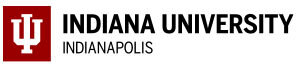 IUPUI
[Speaker Notes: Core campus, and one of 7 campuses, of Indiana University.
IUPUI was founded in 1969 and is the result of a merger of the Purdue Indianapolis Extension Center and Indiana University Indianapolis
Offers more than 450 undergraduate, graduate, and professional programs from Indiana University and Purdue University.
29,000+ students
More than 8,000 faculty and staff
We are a Division I school (Horizon League) and offer 16 varsity teams.]
Concluding Discussion
What are our current assessment strengths?
Where do we need to improve?
What ideas or concepts have been reinforced today?
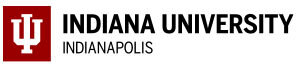 IUPUI